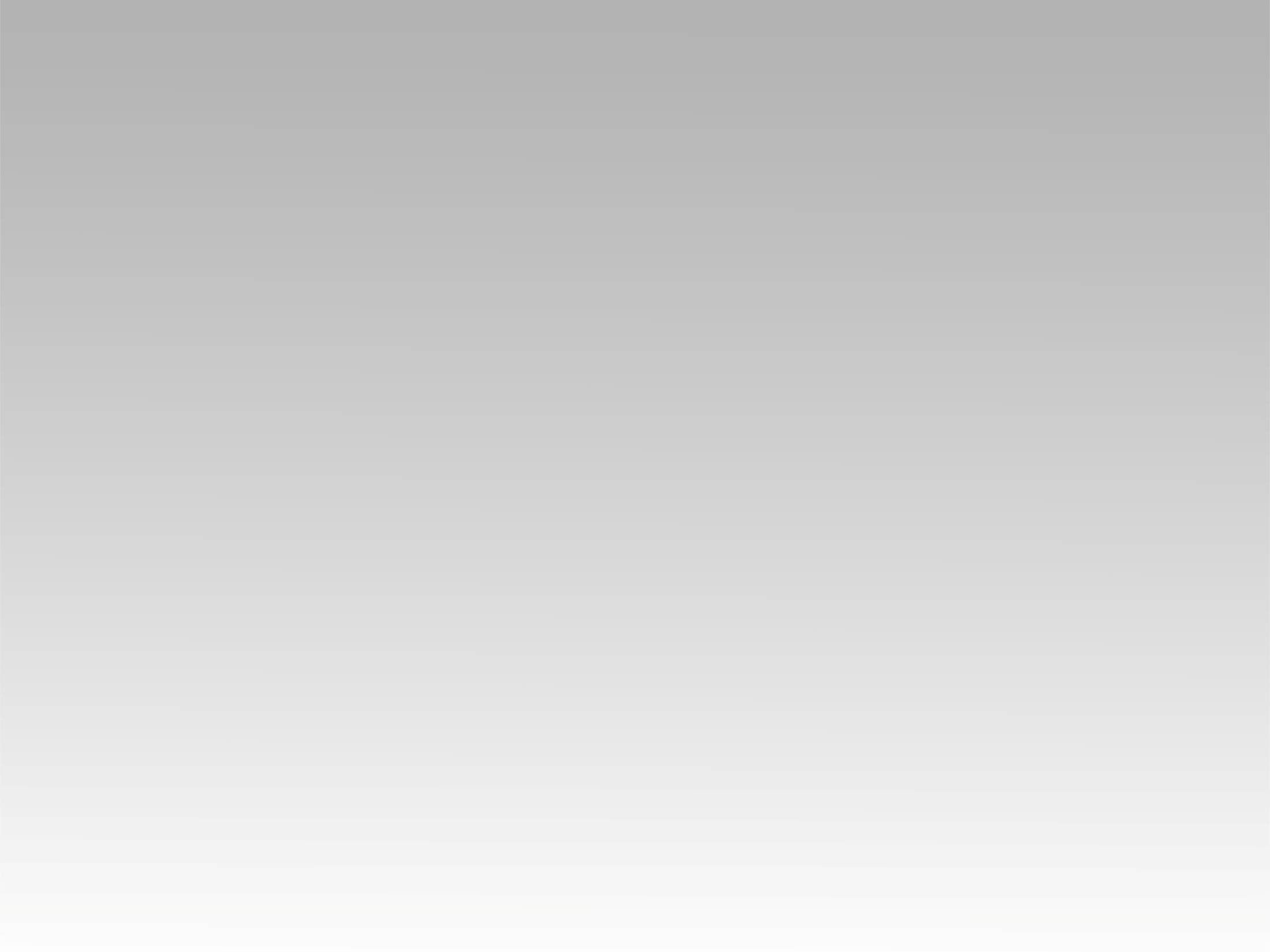 تـرنيــمة
بسمع الأذن قد سمعت عنك
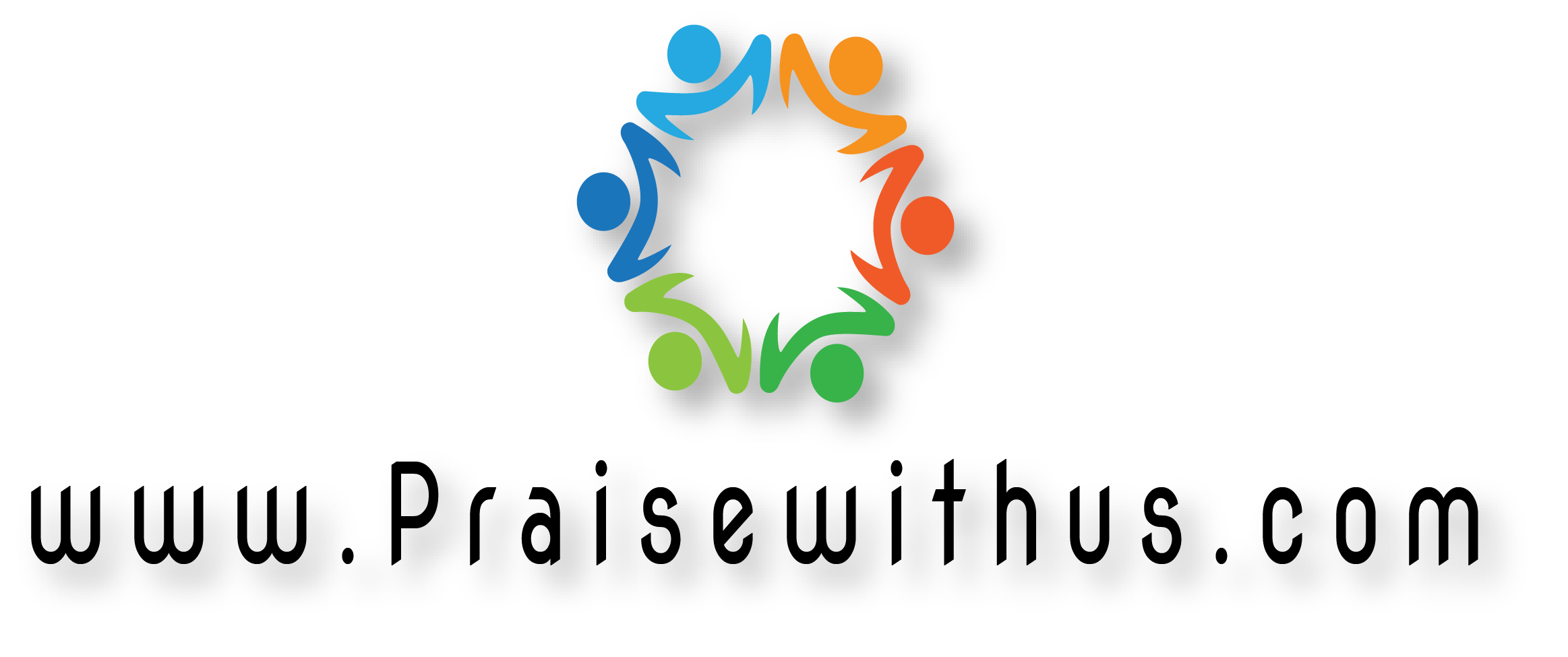 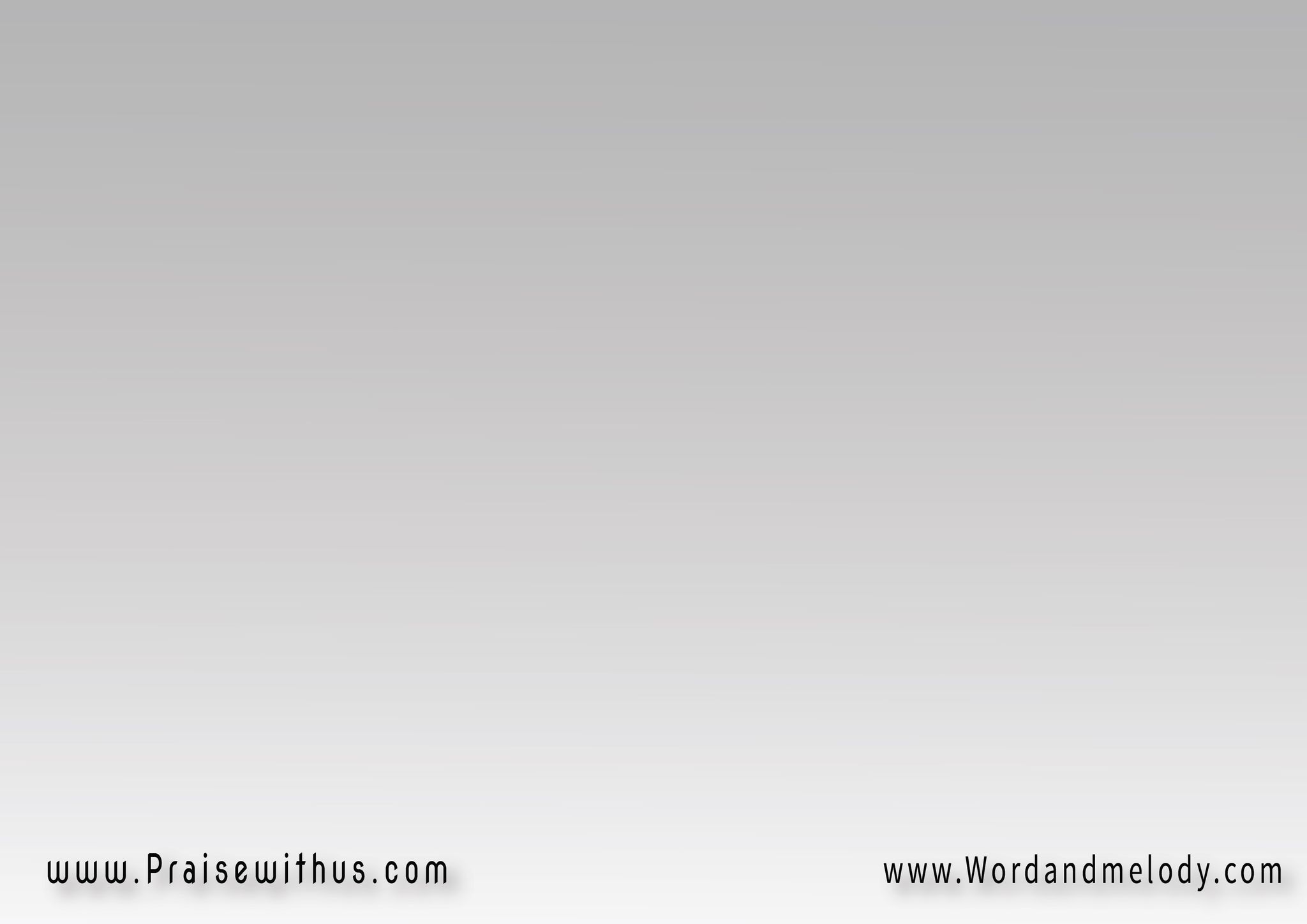 القرار:
بسمعِ الأذنِ قد سمعتُ عنكَ
والآن قد رأتكَ عيني
1-
وجدت حبيبي فأمسكته
وإلى خبائي قد أدخلته 
كيف أعود وأتركه
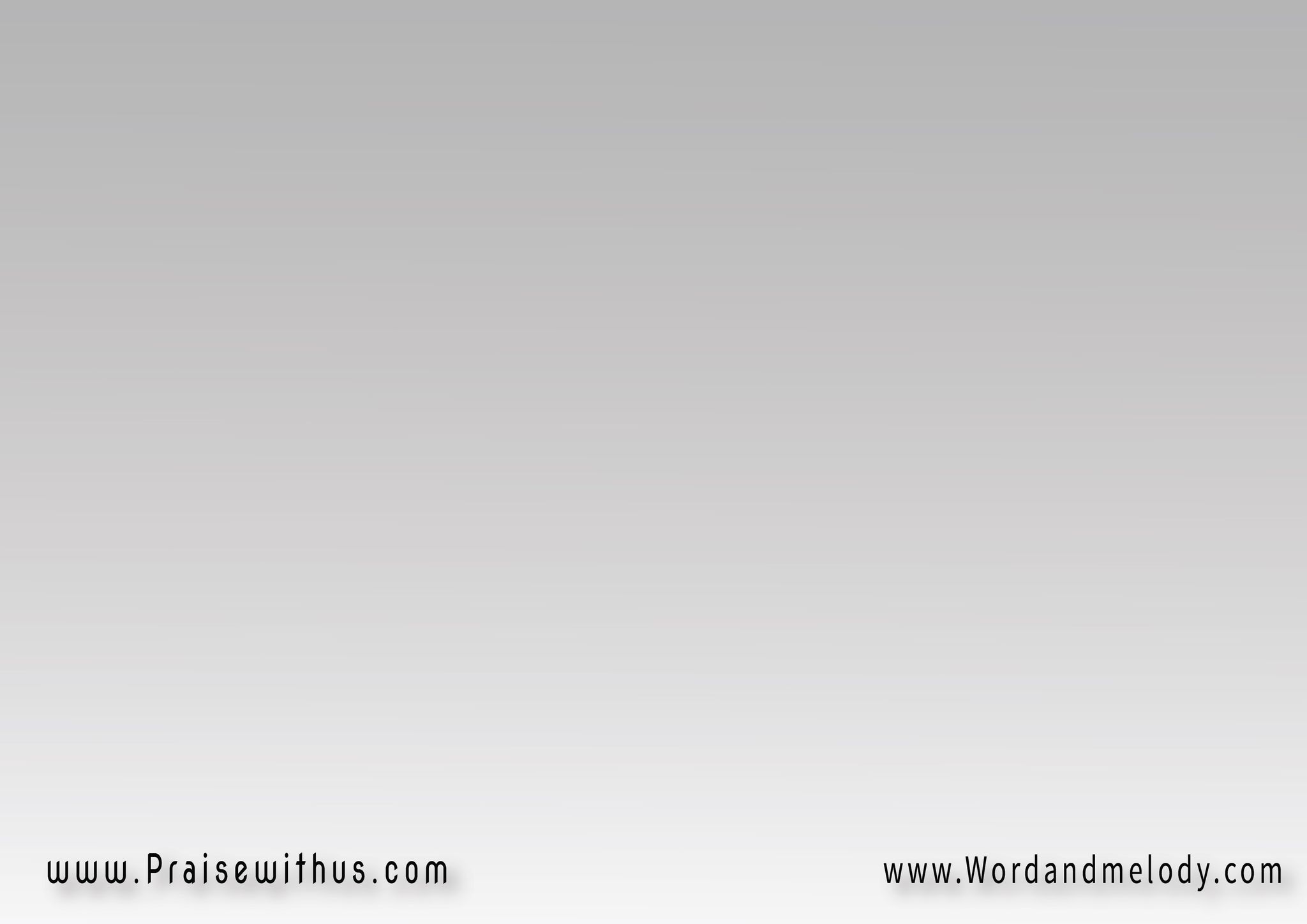 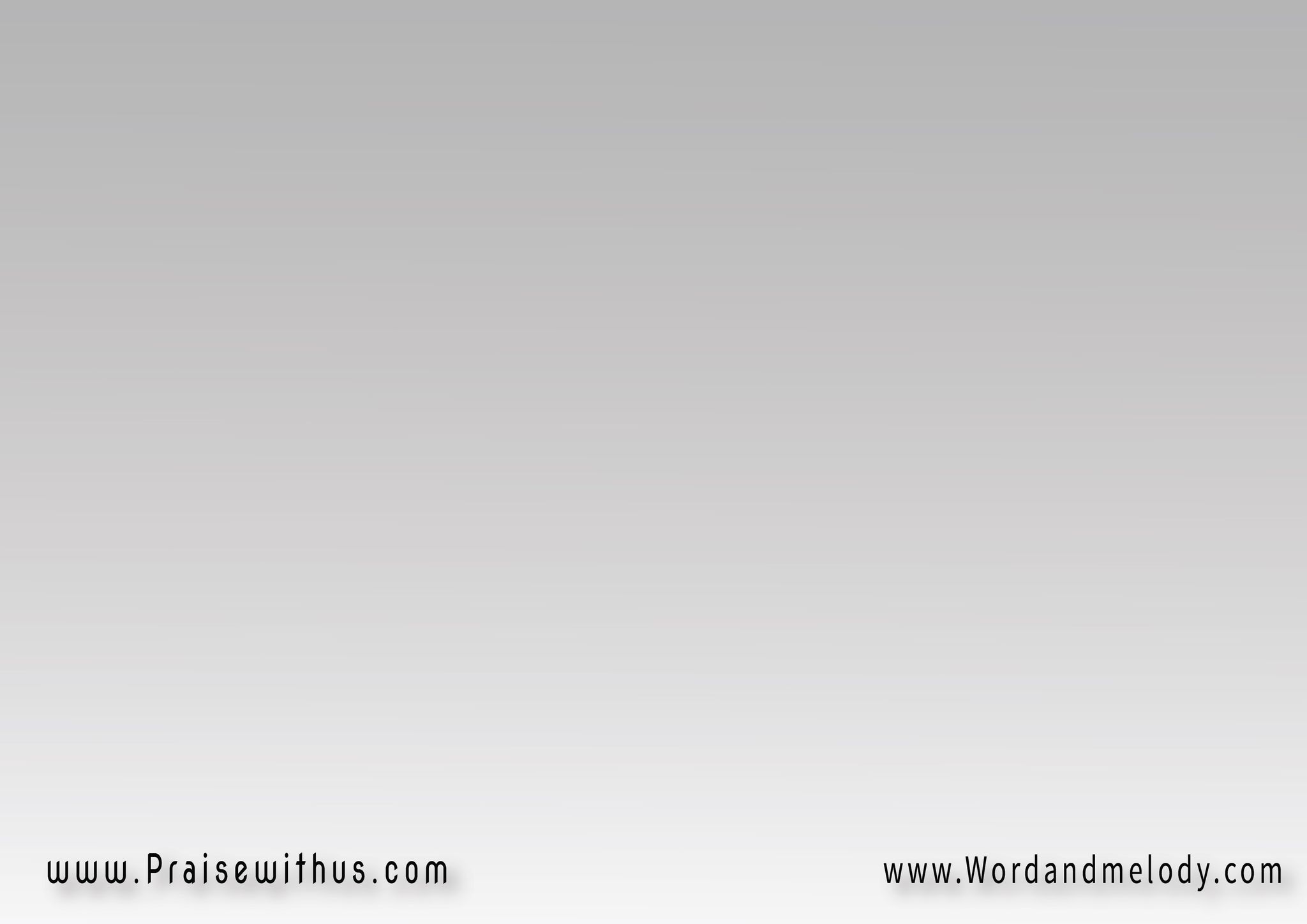 القرار:
بسمعِ الأذنِ قد سمعتُ عنكَ
والآن قد رأتكَ عيني
2-
من ذا يغنيني عن إني أراك 
ماذا يشفيني غير رضاك
ماذا يكفيني عن حبك سواك
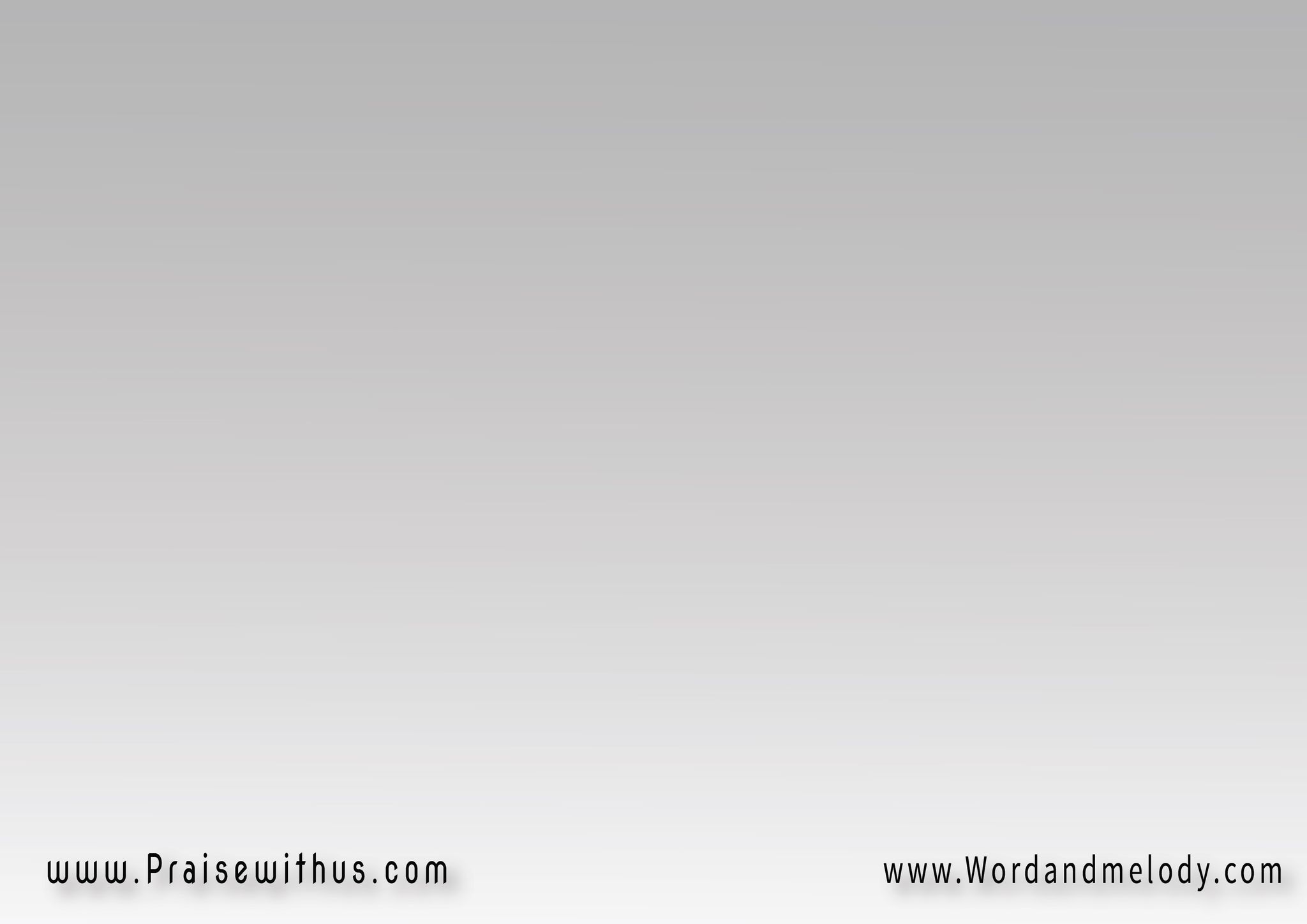 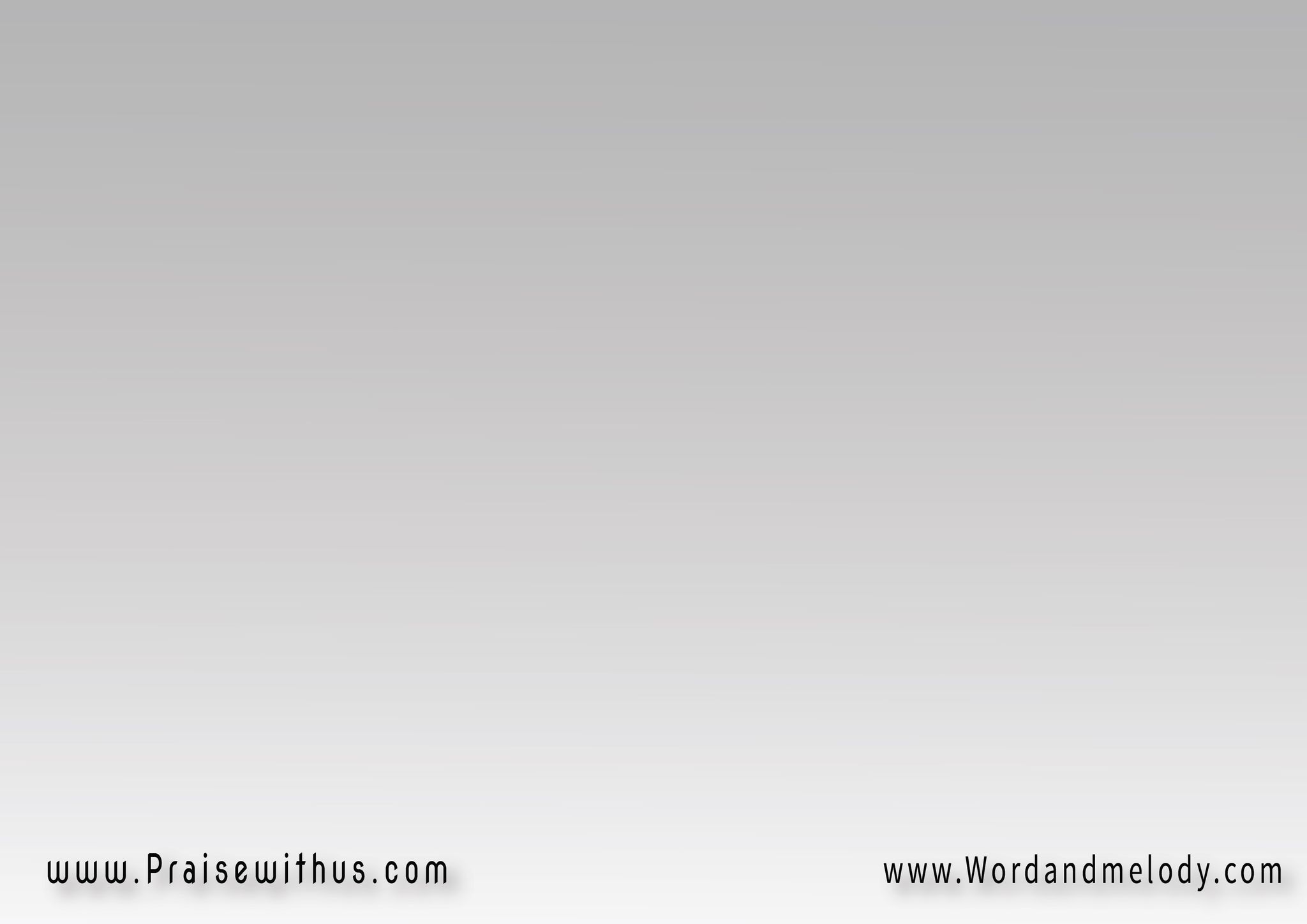 القرار:
بسمعِ الأذنِ قد سمعتُ عنكَ
والآن قد رأتكَ عيني
3-
زادني جوعي إليك إشتياقاً 
ظمآن قلبي إلى لقاك
ليتني أشبع من رؤياك
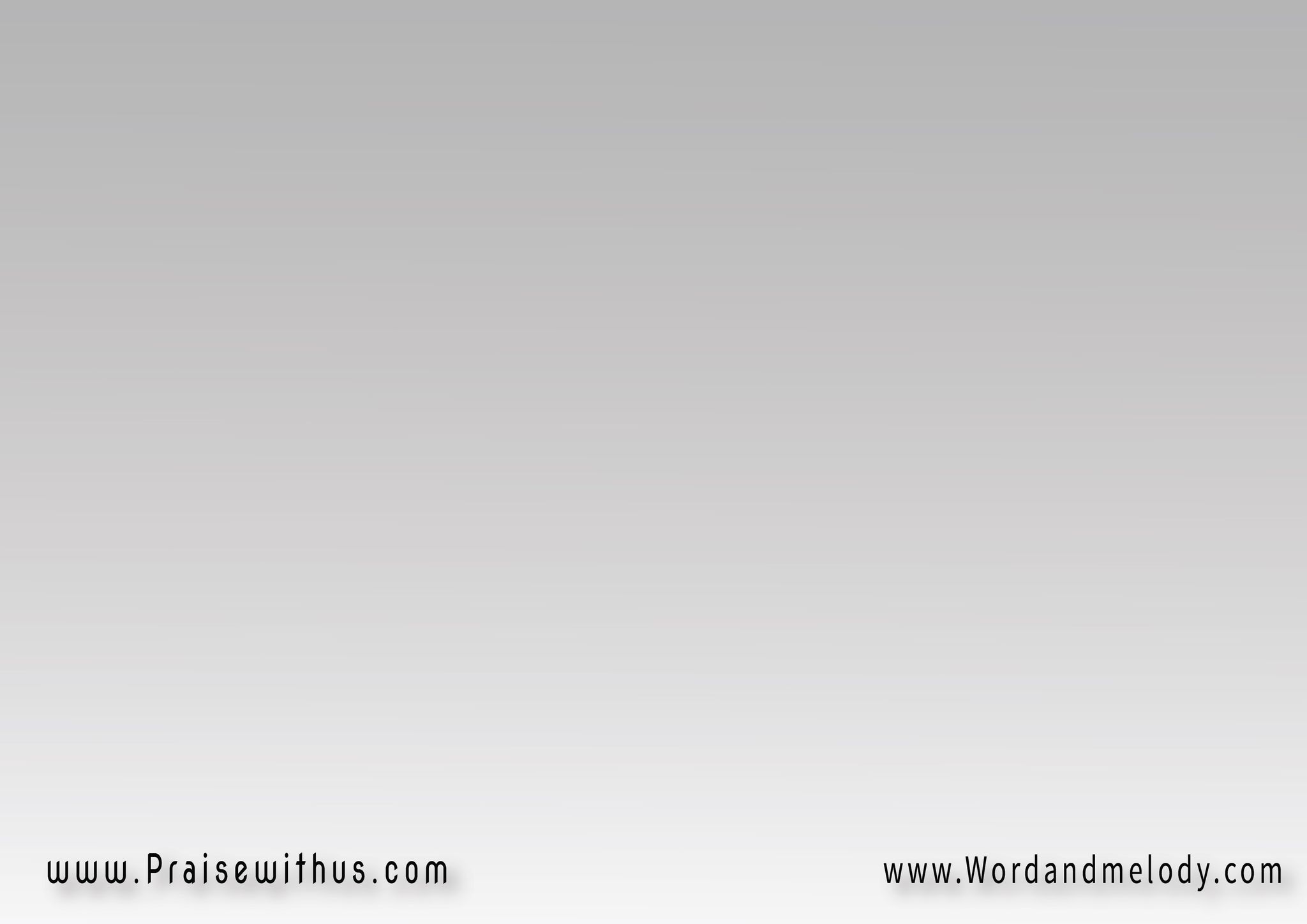 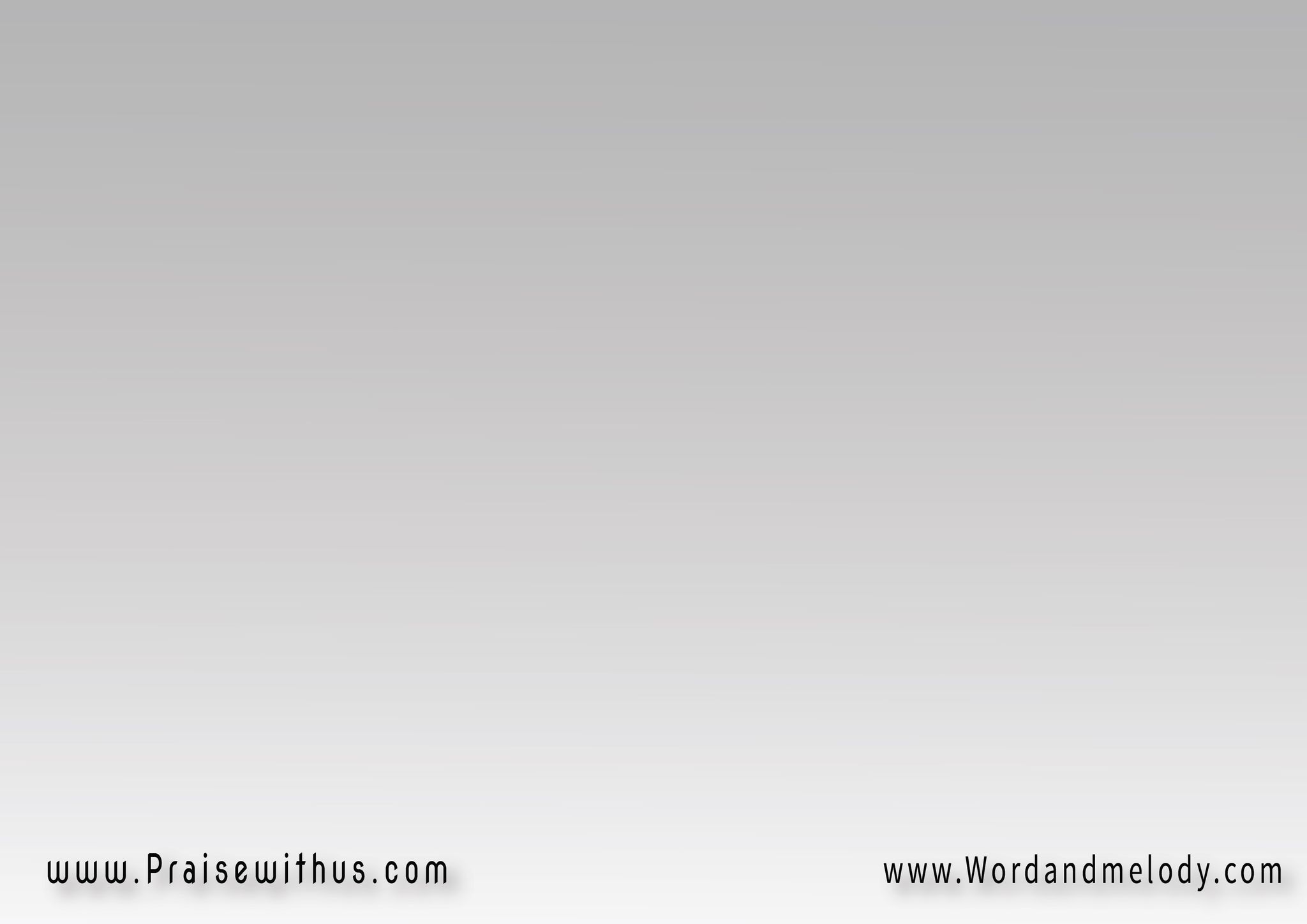 القرار:
بسمعِ الأذنِ قد سمعتُ عنكَ
والآن قد رأتكَ عيني
4-
يحلو لنفسي إليك اقترابي 
فيصير تبر القلب كالتراب
حيث لا يفصلنا أي حجاب
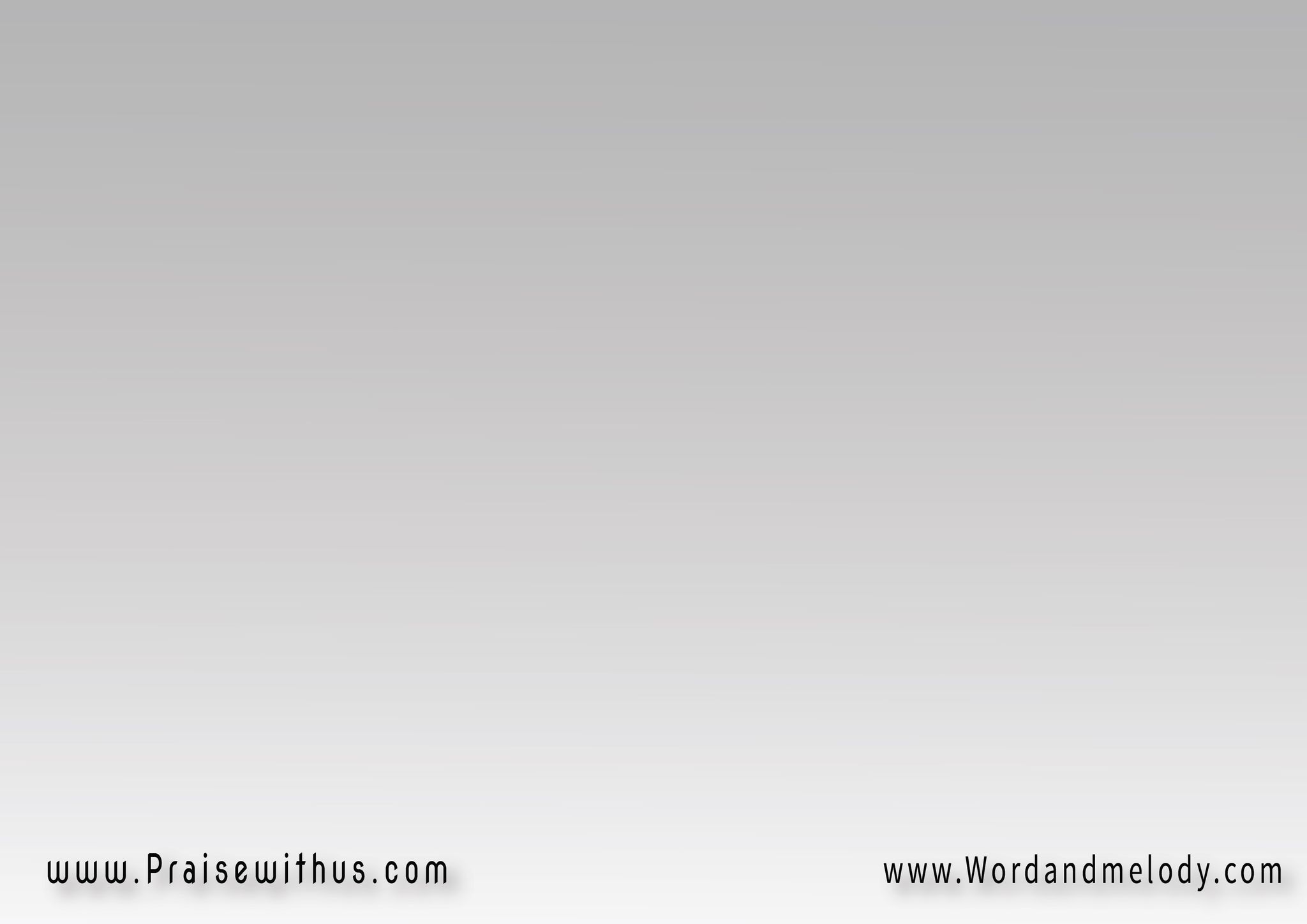 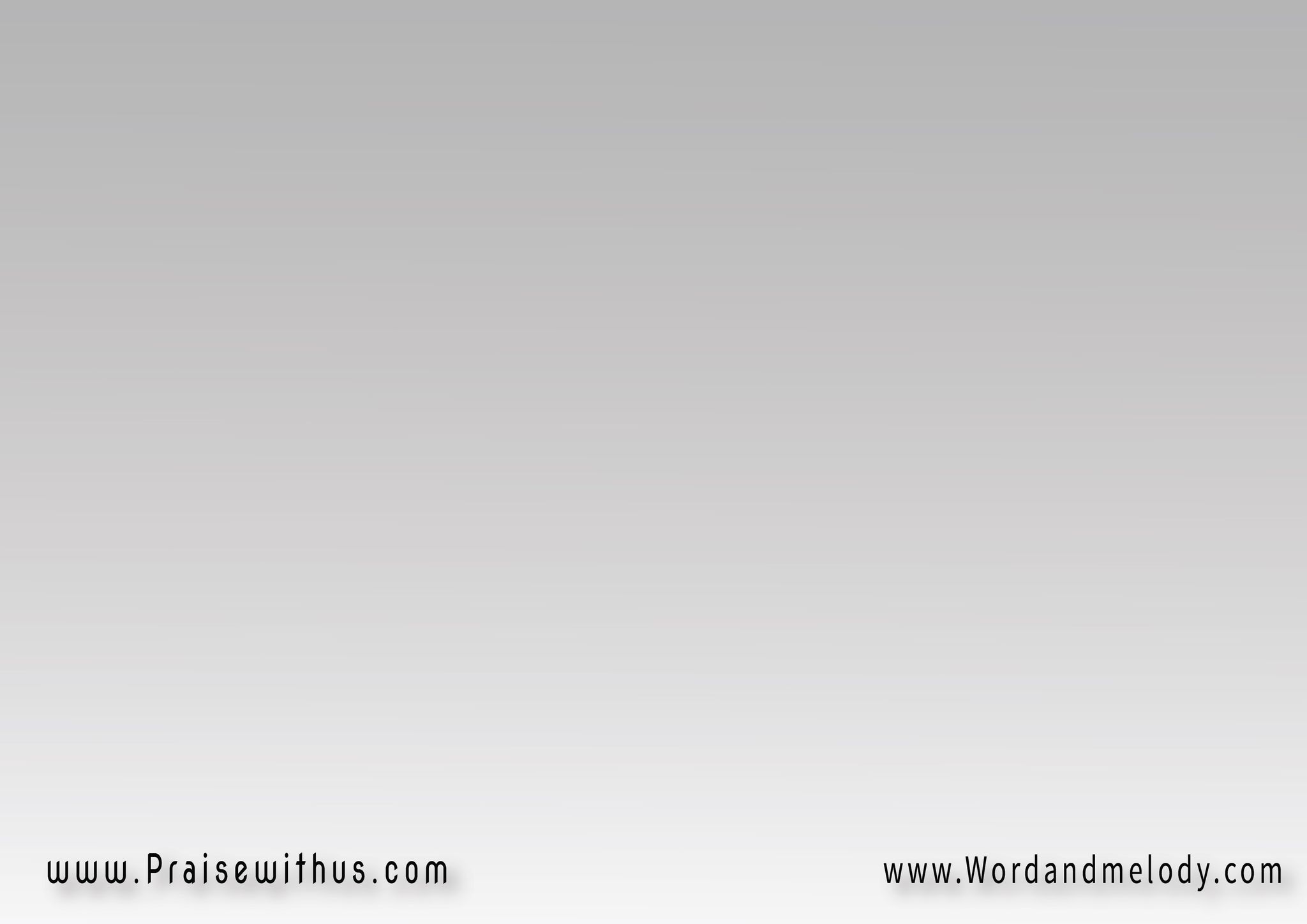 القرار:
بسمعِ الأذنِ قد سمعتُ عنكَ
والآن قد رأتكَ عيني
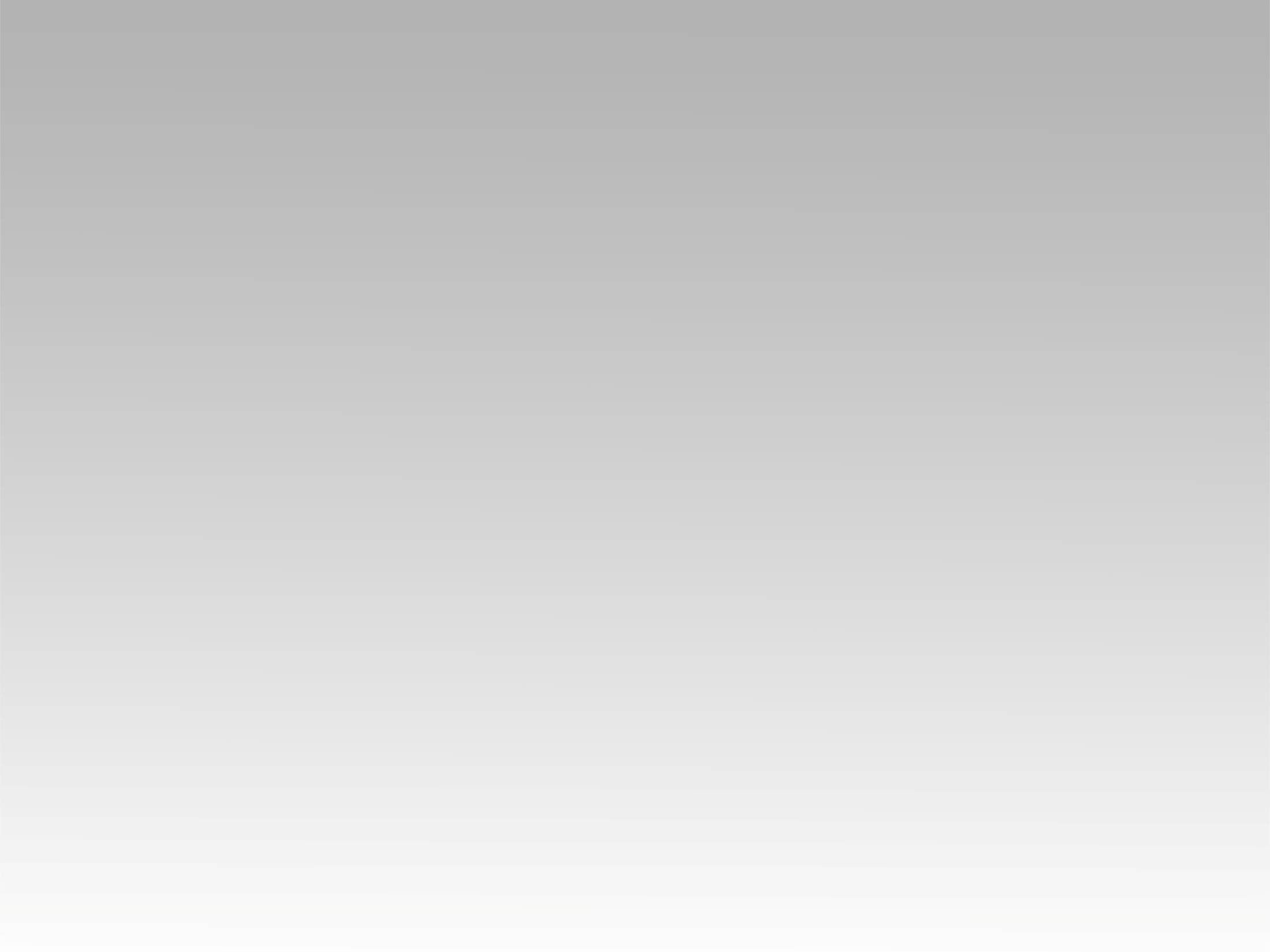 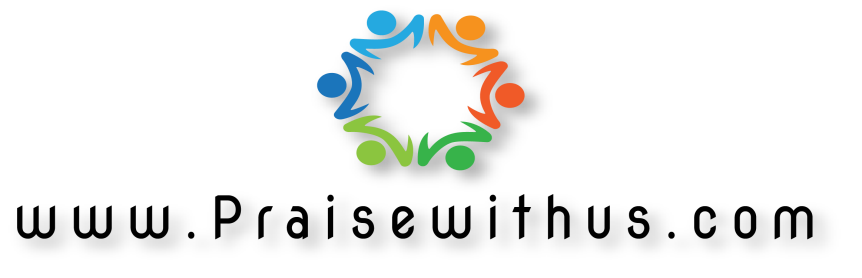